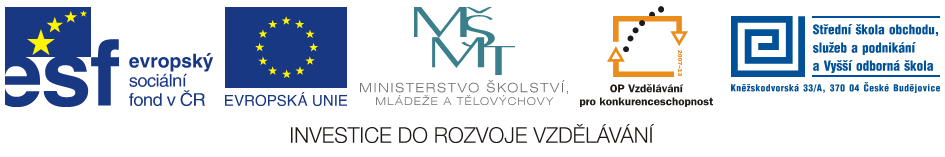 Jméno autora:	Mgr. Mária FilipováDatum vytvoření: 	7. 3. 2013Číslo DUMu: 	VY_32_INOVACE_02_AJ_ACH
Ročník:               	1. – 4. ročník 
Vzdělávací oblast: 	Jazyk a jazyková komunikace
Vzdělávací obor: 	 Anglický jazyk
Tematický okruh:  	odborná slovní zásoba pro studenty aplikované chemie 
Klíčová slova:       	chemické sloučeniny, směsi, vazby
 
Metodický list/anotace:
Materiál slouží k seznámení se základní odbornou slovní zásobou pro studenty oborů  Aplikovaná chemie. Jedná se zejména o termíny z oblasti biologie a chemie. 
Studenti odhadují na základě svých znalostí význam slov. V případě potřeby pracují se slovníkem.
Compounds and mixtures
Compounds
Compounds are chemicals made from different elements which react together and are joined by chemical bonds. They can be separated only by a chemical reaction.
Compounds always exist as molecules, not separate atoms.
Mixtures
A mixture is made from different substances that are not chemically joined (substances do not react together)
They can be separated from each other without a chemical reaction
Mixtures and compounds
Mixtures
Compounds
composition is variable
each substance has its own qualities
individual substances can be easily separated
common mixtures are air, water, rocks
the amount of each element is definite
the properties of compounds can be very different from the properties of the elements they contain
elements can be separated only using chemical reaction
common compound is e.g. carbon dioxide
Remember
an element = one type of atom.
a compound = two or more types of atom joined together.
a mixture = two or more different substances that are not joined together.
the substances in a mixture can be elements or compounds.
methods for separating mixtures are:filtration, evaporation, distillation, chromatography
Literatura
FABINI, Ján; BLAŽEK, Jaroslav. Chemie pro studijní obory SOŠ a SOU nechemického zaměření. Praha: SPN, 1999, ISBN 80-7235-104-4.  
PHILLIPS, Janet a kol. Oxford studijní slovník. Oxford: Oxford University Press, 2010, ISBN 978019 430655 3. 
Wikipedia: the free encyclopedia [online]. San Francisco (CA): Wikimedia Foundation, 2001-2013 [cit. 2013-06-06]. Dostupné z:http://en.wikipedia.org/wiki/Main_Page